Patient Simulation: Assessing and Managing Suicide Risk
April 14, 2024
Friday Afternoon: 4:45 PM
You have one more patient in a room and some brief information as a door note/HER/triage info
[Speaker Notes: 30 minutes for Casey. 15 minutes for table exercise and debrief. 15 minutes for Q and A: Total: 60 minutes]
Door Note for Casey
Patient Name: Casey Long 
Chief complaint: 15-year-old previously healthy patient who screened positive for minimal depression on the PHQ-9 at their well child visit 2 weeks ago. During this visit, brief interventions including behavioral activation techniques were encouraged. Returns today for follow up mental health video visit. 
Repeat PHQ-9 modified administered prior to visit: Score 12 (completed screen attached) 
	 PMH: None 
	 Meds: None 
	 Allergies: None
(They/Them)
[Speaker Notes: Because your office does universal screening for suicide for teens you have her PHQ9. What are your immediate thoughts?]
Suicide and Safety Assessment
Do an evidence-based suicide screen
Plan to assess risk and make safe disposition
Try to avoid a toxic emergency room visit if that is safely possible
Dr. XXX and Casey
[Speaker Notes: Freeze when the pcp has thanked patient for sharing and voiced their concern for safety.]
Suicide and Safety Assessment
The PCP should acknowledge the patient’s feelings and express appreciation for their open communication. 
The PCP should then explain that some of the things they shared are concerning and that the PCP is worried for their safety.
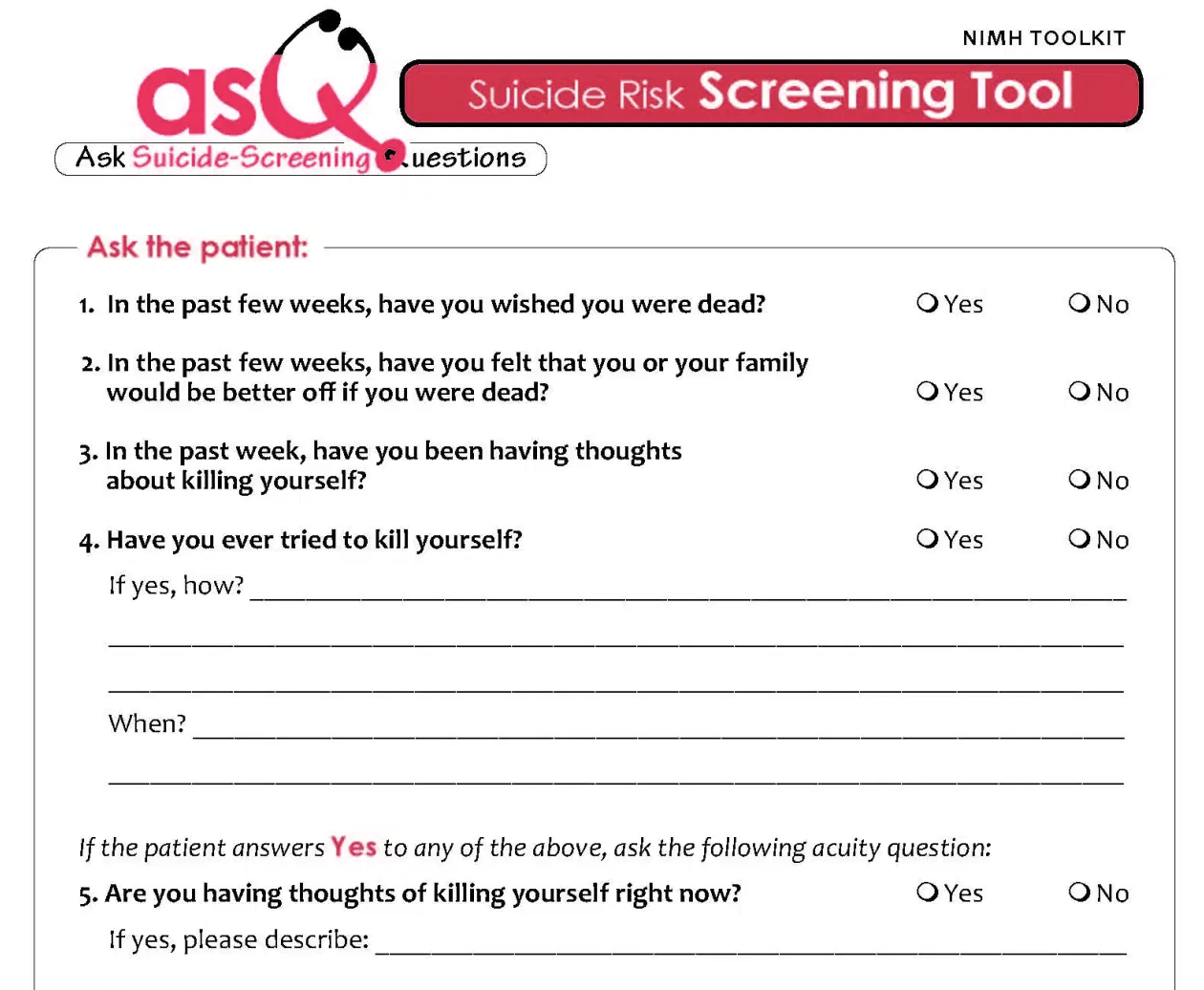 https://www.nimh.nih.gov/sites/default/files/documents/research/research-conducted-at-nimh/asq-toolkit-materials/youth-outpatient/suicide_risk_screening_pathway_outpatient_youth.pdf
[Speaker Notes: Choose a validated screening tool 
Options include ASQ, PHQ-9, CSSRS 
Understand how to score and document results 
Identify screening workflow 

Discuss differences between standardized depressive symptoms screening tools (i.e. PHQ-9) vs standardized suicide-specific screening tools (i.e. ASQ, C-SSRS)

Phq9 > passive suicidality , and history of suicide attempt 
CSSRS > active suicidality]
[Speaker Notes: No what do you do?]
What would you do now?
To help keep the patient safe, the PCP should communicate that it is important to involve a parent and to develop a safety plan together.
[Speaker Notes: Discuss how HIPPA and confidentiality is trumped by safety concerns. If necessary, explain that to the patient.]
Dr. XXXX and Casey
Partnering with the Parent
“Your child shared they have thoughts of wanting to die and some intention on acting on these thoughts. Have they shared this with you?”
Describe some (making home safer and making a safety plan together) interventions to the patient and parent. 
You may use the BSSA worksheet as a reference for communication tips.
[Speaker Notes: Freeze after pcp shares concerns with parent and starts to describe intervention and initiated BS safety plan]
Partnering with the Parent
Make a safety plan with the patient and parent using the Stanley & Brown Safety Template.
988
Partnering with the Parent
Counsel on lethal means restriction 
Research has shown that limiting access to dangerous objects saves lives. 
Let’s work together to make your environment safe.
[Speaker Notes: Discuss the pluses and minuses of speaking to the parent alone or with patient to discuss lethal means restriction]
16
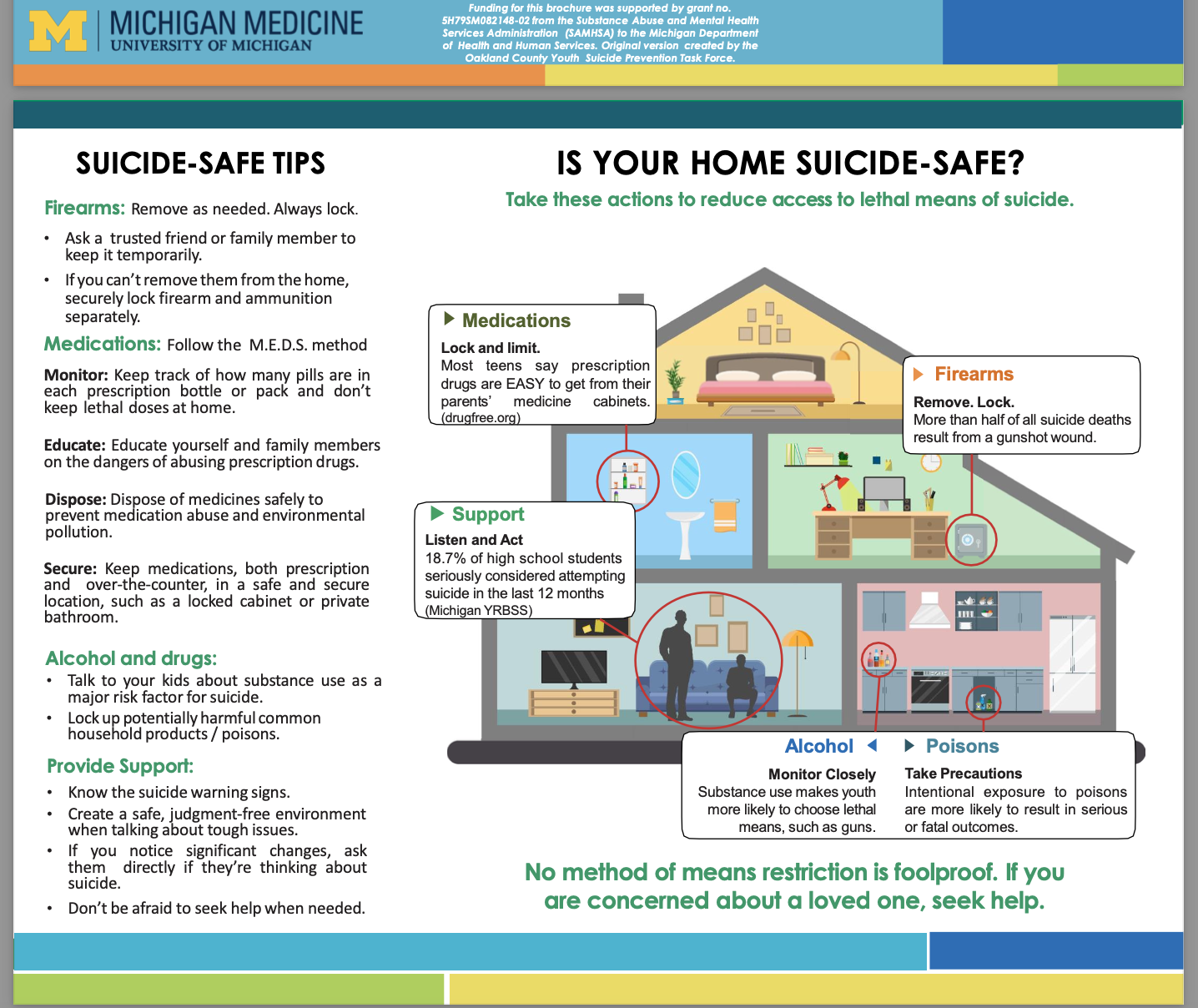 Guns are the most frequent method of suicide death. Do you have guns in your home? 
Pills are the most frequent method of suicide attempts. Do you have pills in your home? How about over-the-counter medication such as Tylenol, aspirin? How are they stored? 
What type of building do you live in? In a high rise, limiting access to the rooftop and installing window guards increases safety.
Partnering with the Parent
Table exercise and Group debrief:15 minutes total
Table Exercise: Safety Planning
Casey’s PHQ-9 modified was concerning as her answers were not trustworthy
PCP gave her an ASQ after they established more rapport
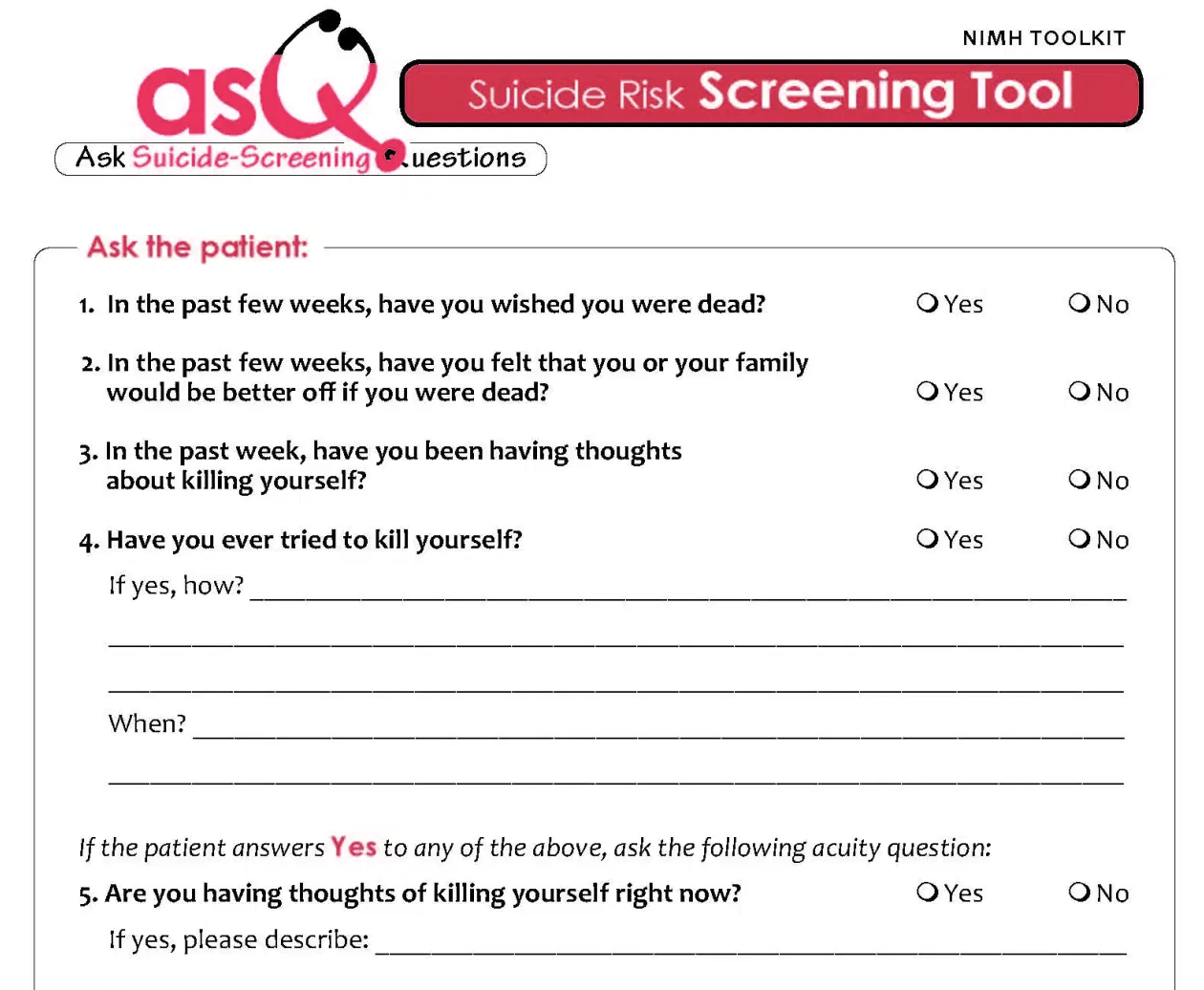 Identifying Suicide Risk: Screening Tools
If yes on any of 1-4 and NO to Q4 and Q5?
Brief Suicide Safety Assessment
https://www.nimh.nih.gov/sites/default/files/documents/research/research-conducted-at-nimh/asq-toolkit-materials/youth-outpatient/suicide_risk_screening_pathway_outpatient_youth.pdf
[Speaker Notes: Choose a validated screening tool 
Options include ASQ, PHQ-9, CSSRS 
Understand how to score and document results 
Identify screening workflow 

Discuss differences between standardized depressive symptoms screening tools (i.e. PHQ-9) vs standardized suicide-specific screening tools (i.e. ASQ, C-SSRS)

Phq9 > passive suicidality , and history of suicide attempt 
CSSRS > active suicidality]
Safety Planning
Casey was assessed as moderate risk. She had no suicidal plans and didn’t wish she were dead. Her mood was quite depressed, and she thought her family might prefer if she wasn’t around. She was isolating herself in her room and ignoring her circle of friends.
[Speaker Notes: This whole exercise is about that middle group in the grey area of risk.]
Table Exercise: Safety Planning
Assignment: (8 minutes)
Pick one person at the table to play “Danielle”, another her mom.
Everyone else takes turns as the doctor working on a safety plan with Danielle and her mom (copy on the table).
There are six components to the safety plan and more than one answer in each component. 
Everyone should develop at least one thing for the safety plan in collaboration with Danielle and her mom.
Table Exercise: Cheat Sheet
1. Can you think of any warning signs that might precede thoughts that your family would be better off without you? These can include experiences, thoughts, feelings, behaviors, or situations. 
2. What are some of the things you can do to distract you from your depressive thoughts? 
3. Are there people or social settings that can distract you from your upsetting thoughts? 
4. Are there people; adults, relatives, older friends, that you could ask for help if you have a suicidal crisis? 
5. What are the professional resources to help during a crisis? 
6. What are the ways to keep your environment safe?
Table Exercise: Whole Room Debrief(4 minutes)
Ask the Caseys and the Caseys’ moms how they experienced the safety plan collaboration
Did they feel supported?
Did they feel respected?
Did they like the final product? 
Did they learn any clinical pearls from the experience of being on the other side?
Question and Answer